وزارة التعليم العالي و البحث العلميجامعة باجي مختاركلية العلوم الاقتصادية وعلوم التسيير التجارية قسم الاقتصاد                                                                                       محور: ادارة النفايات                 بحث حول : اثر ادارة النفايات على                                      البيئة و المجتمعمن اعداد الطلبة:- أونيسي إيناس- خرباش أسماء                                                                                                           أستاذة المقياس:                                                                                                                                           د. بدير                                                                السنة الدراسية: 2025-2026
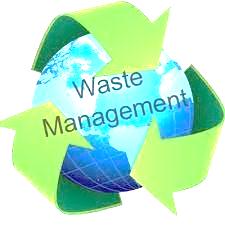 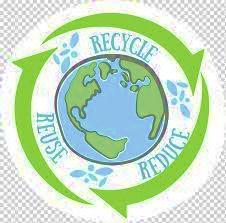 خطة البحث
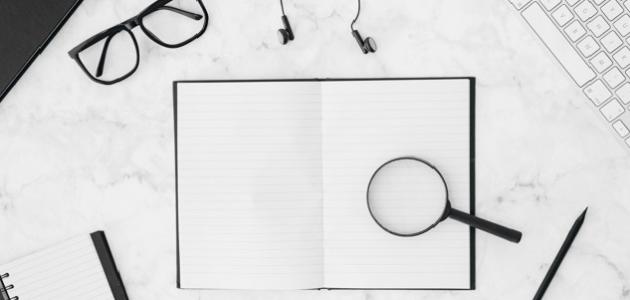 مقدمة








الخاتمة 
قائمة المراجع
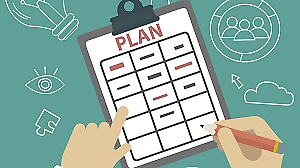 مقدمة
تعد النفايات و بشكلها العام سواء كان ناتجة عن عمليات الإنتاج أم نتيجة الاستهلاك البشري  فهي مخلفات ضارة تؤدي للإضرار بالبيئة و المجتمع ، و بسبب قلة الموارد أصبح التوجه في كافة دول العالم إلى عملية  إدارة النفايات و ليس فقط  بإعادة تدويرها بل استخدام المتبقي منها التي ليس هناك استطاعة في إعادة استخدامها بسبب الإمكانيات المادية و الصناعية .
 و انطلاقا مما سبق ذكره : ما المقصود بإدارة النفايات و طرقها و فيما يتمثل أثرها ؟
و للإجابة على الإشكالية و الوصول إلى هدف الدراسة قسمنا بحثنا إلى مبحثين الأول تحت عنوان: الإطار المفاهيمي  لإدارة النفايات  و الذي يحتوي على ثلاث مطالب و الثاني تحت عنوان تأثيرات إدارة النفايات على البيئة و المجتمع و الذي يحتوي بدوره على ثلاث مطالب .
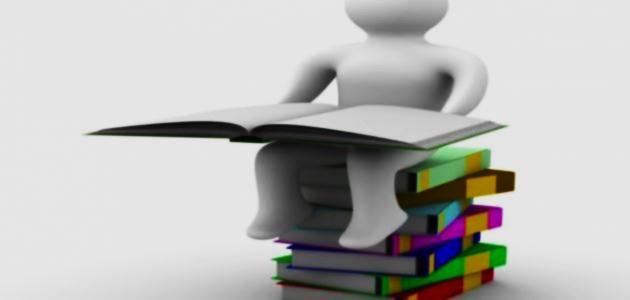 اهدف الدراسة:
تحديد أهمية إدارة النفايات و طرقها. 
-التعرف على تأثيرات هذه العملية على البيئة و المجتمع
اهمية الدراسة:
تكمن أهمية الدراسة في كونها تتطرق إلى أحد المواضيع المهمة المعاصرة و المتمثلة في إدارة النفايات من خلال تسليط الضوء على أهمية إدارة النفايات.
كما تفيد الدراسة في ابراز مختلف التحديات التي تواجه إدارة النفايات .
المنهج المعتمد هنا هو المنهج الوصفي التحليلي الموافق لدراستنا النظرية بداية بوصف المقصود بإدارة النفايات و كيف تعمل وصولا إلى تحليل تأثيراتها على الجانبيين السلبي والإيجابي
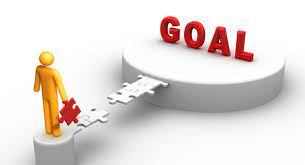 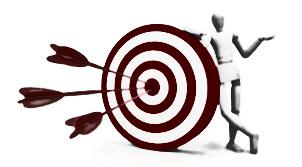 دراسة سابقة
- دراسة نسرين عطاالله أنياب الهلاوي , عنوان الدراسة " تدوير النفايات و أثرها على البيئة 
- هدف الدراسة: توضيح دور عملية اعادة تدوير النفايات و التعزيز الاقتصادي وحماية البيئة في العالم و دراسة المكاسب البيئية لإعادة تدوير النفايات والتخفيف من كمية الانبعاثات الناتجة عن التصنيع .
- اهم الاستنتاجات:
- التخلص من النفايات بإعادة تدويرها لاستخدامها مرة اخرى او باتباع طرق سليمة لدفنها و التخلص منها للحفاظ على التوازن البيئي 
- و ان اعادة تدوير النفايات من اهم السبل للمحافظة على البيئة الصحية و الاستفادة الاقتصادية من المنتجات التي يتم اعادة تدويرها .
الفرق بين الدراستين:
ركزت الدراسة على اعادة  التدوير و اثره على البيئة   و الذي هو احد طرق عملية ادارة النفايات, اما في دراستنا اسلطنا الضوء على ادارة النفايات بشكل عام ودراسة اثرها على الجانبين الإيجابي و السلبي.
الإطار المفاهيمي لإدارة النفايات
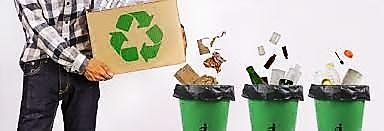 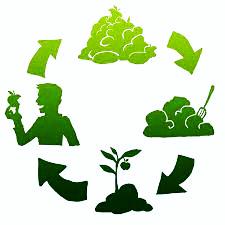 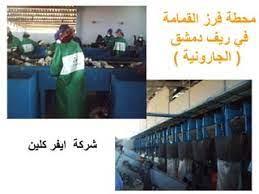 المبحث الاول
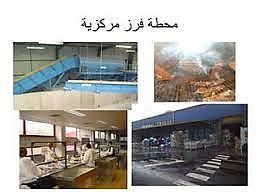 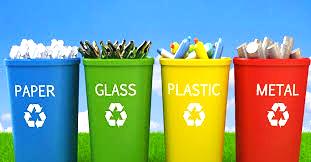 هي عملية او نظام شامل يهدف الى جمع ، نقل تدوير ومعالجة  النفايات الناتجة عن الأنشطة البشرية ، تشمل هذه العملية استراتيجيات لتقليل النفايات و إعادة استخدامها ، هدفها التقليل من التأثيرات السلبية على البيئة و تعزيز الاستدامة من خلال تحسين استخدام الموارد.
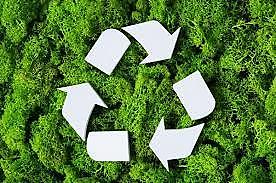 المطلب الأول: تعريف إدارة النفايات
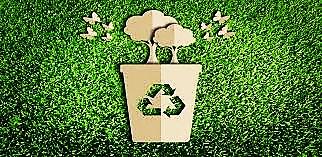 المطلب الثاني : طرق إدارة النفايات
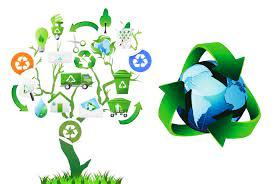 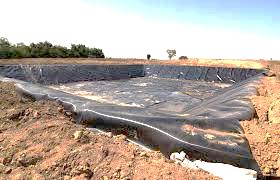 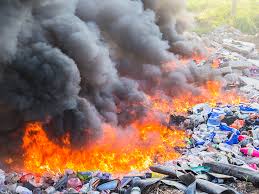 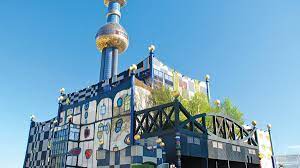 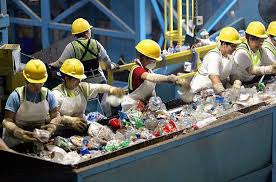 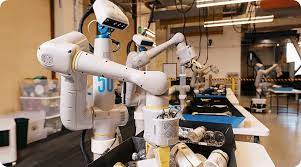 المطلب الثالث : أهمية إدارة النفايات
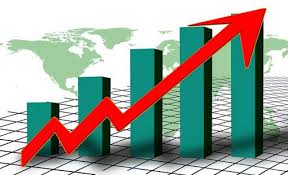 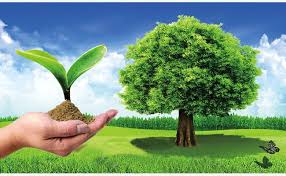 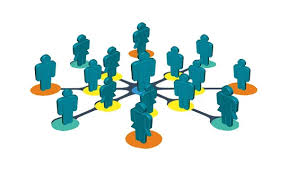 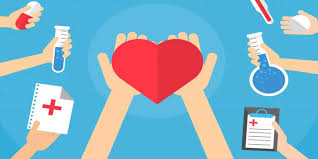 تأثير ادارة النفايات على البيئة والمجتمع
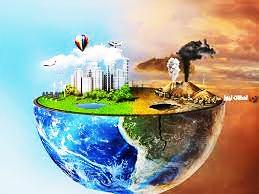 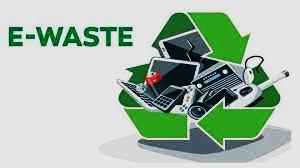 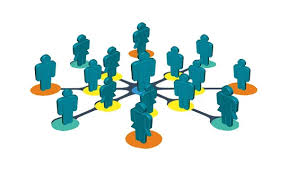 المبحث الثاني
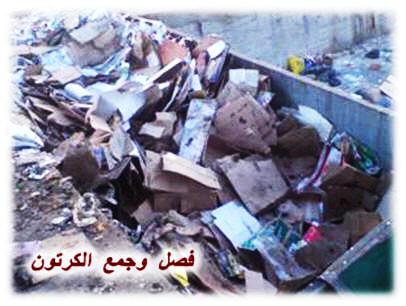 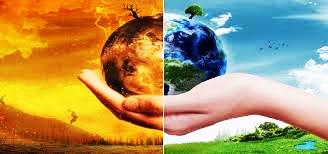 المطلب الأول :التأثيرات الإيجابية
الحد من التلوث
حماية البيئة
الحفاظ على الموارد الطبيعية
الحد من الاحتباس الحراري
تقليل مكبات النفايات
الاستخدام المستدام للموارد
توفير فرص العمل
الحد من استهلاك الطاقة
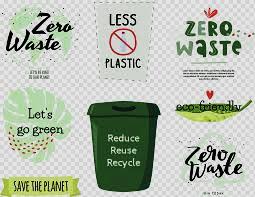 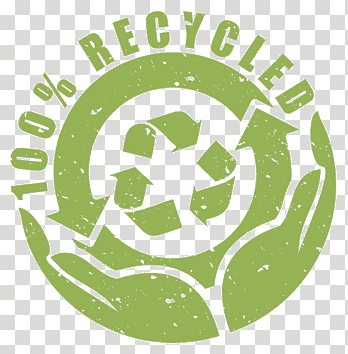 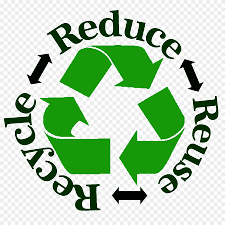 المطلب الثاني : التأثيرات السلبية
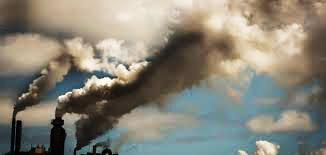 راس المال الكبير
مواقع إعادة التدوير غير صحيحة و غير آمنة
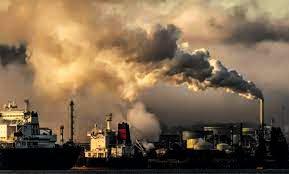 بعض المنتجات المعاد تدويرها لا تكون جيدة
التكلفة
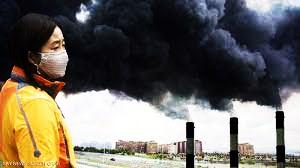 نطاق صغير
المطلب الثالث : التحديات التي تواجهها إدارة النفايات
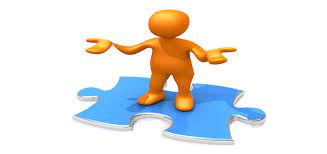 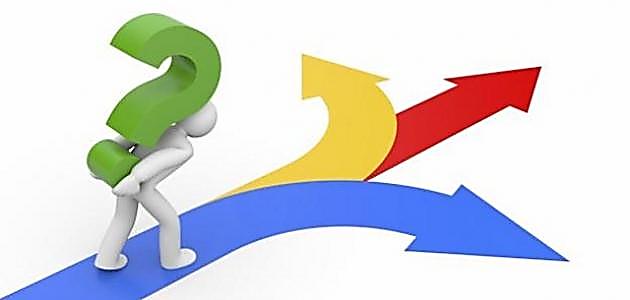 إن إعادة تدوير النفايات عنصرا رئيسيا في الحد من تشكل نفايات جديدة و أن تبني حلول مستدامة لإدارة النفايات ليس مجرد خيار بل مسؤولية يستوجب تحملها اتجاه العالم و الأجيال القادمة كون انه اصبحت قضية حماية البيئة و الحفاظ على توازنها من اهم قضايا العصر  .
  أن الزيادة من عملية ادارة المخلفات و التوسع فيها باستعمال تقنيات الادارة السليمة و الحديثة ضرورية لحماية البيئة و صحة الانسان و الاقتصاد ,و هي الطريقة الوحيدة للمضي قدما اذ اردنا التقليل من اثر النفايات   و الهدف الأسمى لدينا الحفاظ على البيئة و التخفيف من حدة التغيير المناخي .
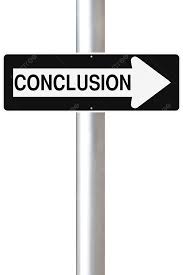 الخاتمة